ПЕДАГОГИЧЕСКИЕ ЧТЕНИЯ
«Наставничество 
как способ организации взаимных
 профессиональных связей для 
повышения качества образования»
Президент Российской Федерации 
    В. В. Путин считает:
    «Место наставничеству, верности традициям есть в любом деле. Люди, прогрессивно мыслящие, духовно и нравственно сильные, это хорошо понимают и делают всё, чтобы их начинания имели развитие, чтобы на смену им приходили те, кто сохранит и преумножит достигнутое. Эффективная система мотивации для наставников должна быть создана, и это должно быть эффективное современное наставничество, передача опыта, конкретных навыков»
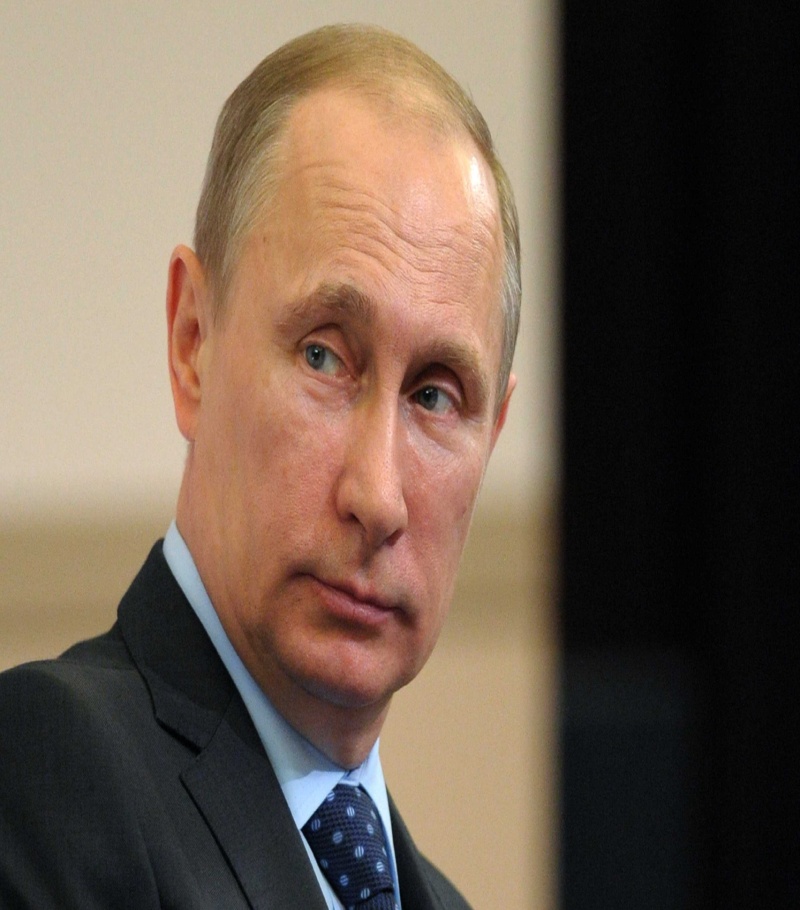 2
Наставник-человек, осуществляющий
наставничество (педагог, учитель). 
Наставники были уже в Древнем Риме, там так называли домашних учителей.
В России эта форма начала 
развиваться с 30-х годов, 
достигнув расцвета в 70-х годах 
ХХ столетия
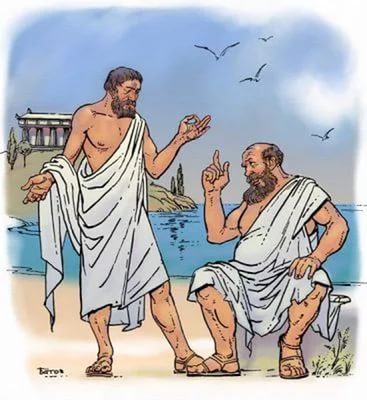 Большинство  из  нас  на  определенных этапах  жизни  окружали  значимые  для нас  люди:  учителя, руководители и т.д.  Эти  люди  повлияли  на наш  выбор ценностей,  жизненные  принципы,  поступки.  Они  были  для  нас  примерами, защитниками,  советчиками  и  просто друзьями.  Роль же  Наставника  гораздо важнее,  потому  что  объединяет  все  эти функции
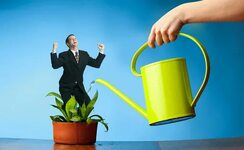 Тематика наставничества очень активно обсуждалась в Год педагога и наставника. И замечательно, что не просто обсуждалась — качественно поменялось представление о статусе наставника
В России принят закон, направленный на систему профилактики преступности и безнадзорности среди несовершеннолетних путем развития и внедрения наставничества
Появится реестр наставников и организаций, которые помимо попечительства несовершеннолетних, получают внутреннюю систему мотивации, подготовки и обучения для повышения своих профессиональных компетенций и знаний
Желающие стать наставниками смогут подать заявку о внесении их в реестр, после чего комиссия по делам несовершеннолетних с помощью информационной системы направит наставников к их подопечным
Важность темы наставничества обусловлена рядом причин. И первая - что 2023 год был объявлен президентом России Годом педагога и наставника. Цель года - признание особого статуса педагогических работников, в том числе тех, кто осуществляет наставническую деятельность
В правительстве понимают, что наставничество не заканчивается исключительно на педагогической деятельности и распространяется на многие другие сферы. В том числе наставничество встречается и на производстве, и в культуре, и в спорте, и во многих других сферах
В настоящий момент уже проведена довольно большая работа, связанная с наставничеством. Например, разрабатывается профессиональный стандарт наставника, официальным разработчиком которого является Государственный университет просвещения
Наставники играют ключевую роль в развитии молодежи, помогая им не только в учебе, но и в формировании жизненных ценностей и смыслов. Об этом говорит председатель Комитета Госдумы по молодежной политике, автор законопроекта Артем Метелев,
который акцентирует внимание на многогранности задач, стоящих перед наставниками. Он подчеркивает, что их деятельность охватывает не только образовательные аспекты, но и культурные, спортивные и социальные проекты, способствуя всестороннему развитию подопечных
В целях поддержки и укрепления института наставничества президентская платформа «Россия – страна возможностей» запустила новый конкурс «Наставничество»
Уникальность конкурса заключается не только в возможностях представить общественности многообразие направлений в наставничестве, создать библиотеку лучших практик для их тиражирования,
которые помогут продолжить развивать свои компетенции за счет обучения на специализированных программах в формате постконкурсного сопровождения наставников
Организаторами конкурса выступают Минпросвещения России, Минобрнауки России, Минтруд России и Федеральное агентство по делам молодежи
МИНИСТЕРСТВО ПРОСВЕЩЕНИЯ РОССИЙСКОЙ ФЕДЕРАЦИИ
ПРИКАЗот 24 марта 2023 г. N 196
ОБ УТВЕРЖДЕНИИ ПОРЯДКА ПРОВЕДЕНИЯ АТТЕСТАЦИИ ПЕДАГОГИЧЕСКИХ РАБОТНИКОВ ОРГАНИЗАЦИЙ, ОСУЩЕСТВЛЯЮЩИХ ОБРАЗОВАТЕЛЬНУЮ ДЕЯТЕЛЬНОСТЬ
1. Проведение аттестации в целях установления первой или высшей квалификационной категории и квалификационных категорий «педагог-методист» или «педагог-наставник» имеют разную направленность
2. При установлении первой или высшей квалификационной категории оценивается профессиональная деятельность педагогического работника и результаты работы по занимаемой им должности, а в целях установления квалификационных категорий «педагог-методист»
или «педагог-наставник» – дополнительная работа педагогического работника, которая, согласно квалификационной характеристике, не входит в его должностные обязанности по занимаемой должности
3. Выполнение этих обязанностей дает право на доплату за такую работу, размер которой может определяться коллективным договором организации.Согласно пункту 51 Порядка проведения аттестации педагогических работников категория «педагог-наставник» устанавливается на основе следующих показателей (видов) деятельности:
– руководство практикой студентов;– наставничество в организации;– помощь в конкурсах профессионального мастерства;– распространение авторских методических разработок в области наставничества
Согласно пункту 55 Порядка проведения аттестации педагогических работников «Решение аттестационной комиссии вступает в силу со дня его вынесения и является основанием для дифференциации оплаты труда педагогических работников за наличие квалификационных категорий «педагог-методист», «педагог-наставник»
при условии выполнения дополнительных обязанностей, связанных с методической работой или наставнической деятельностью.К дополнительной работе педагога-наставника (наставничество в организации) можно отнести следующее:
 Оказание всесторонней, на регулярной основе осуществляемой помощи при подготовке молодых преподавателей к аттестации, конкурсам, смотрам, проверкам и т.д.;
 Посещение уроков молодых преподавателей, обсуждение и проведение консультаций; Организация и проведение Школы молодого преподавателя, в том числе мастер-классов, практикумов, семинаров и др.
 В соответствии с Порядком проведения аттестации педагогических работников по должности «преподаватель» может быть установлена только одна квалификационная категория. 
При этом одним из условий присвоения квалификационной категории «педагог-наставник» является наличие у преподавателя высшей категории.
СПАСИБО ЗА ВНИМАНИЕ!
Наставник – партнер,  соратник, помощник.
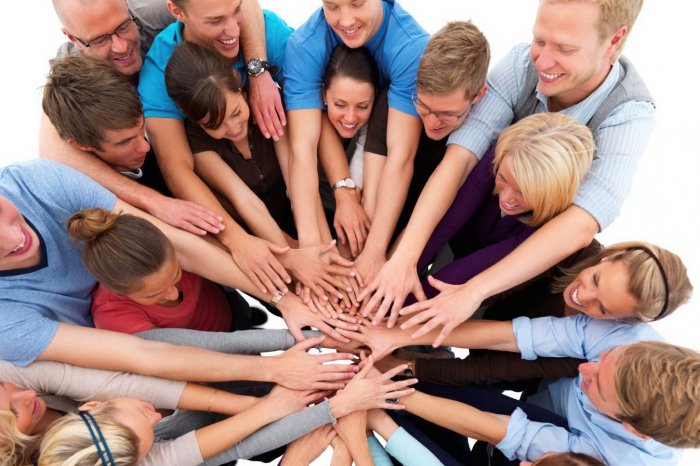